Empresa
Redes  Telecom  Clientes
www.tellinkengenharia.com.br
Contatos
A Tel‐Link engenharia é uma empresa genuinamente brasileira e oferece um portfólio  abrangente, para as maiores empresas de transmissão de dados e telefonia móvel, nas áreas  de: Projetos, instalações, testes, construção de novos sites e ferragens.
Empresa
TRANSMISSÃO:  PDH, SDH, MUX, MO, FIBRA.
COMISSIONAMENTOS, SISTEMA IRRADIANTE,  2G, 3G, LTE.
TESTES: TRANSMISSÃO, VOZ IP, VSWR
AR CONDICIONADO, SISTEMA DE COMBATE A INCÊNDIO,
ELÉTRICA: QDG, QDF, FCC, CONVERSORES, RETIFICADORES E BANCO DE BATERIAS
PROJETOS: PPI, PDI, TSS, SURVEY, PROSPECÇÃO. 
 INFRA‐ESTRUTURAS e OBRAS CIVIS.
Redes
Telecom
Fabricações de ferragens para instalação em telefonia Móvel.
Infra‐estrutura de redes, cabeamento estruturado, softwares de segurança, sistemas de  monitoramento por circuito fechado de televisão (CFTV) e controle de acesso, entre outros,  customizados às necessidades especíﬁcas de cada cliente.
Clientes
Fundada em 2013 conquistou um número expressivo de clientes em decorrência da qualidade  dos serviços prestados e da visão de atendimento. Desta forma procura posicionar‐se não como  prestadora de serviços de “oportunidade”, mas como parceira junto a seus clientes,  consolidando sua participação e  objetivando a ampliação do seu rol de serviços.
Contatos
Cabeamento Estruturado
•Implantação de redes estruturadas Cat5e, Cat 6 e 6A;
•Construção de infraestrutura galvanizada
•Serviço de fusões ópticas;
Empresa
Redes
Certiﬁcação de Redes Óticas e Metálicas;
Telecom
Parcerias
Consultoria em projetos de Instalações, testes, gerenciamento, infra‐estrutura em  telefonia móvel em todo território nacional.
Clientes
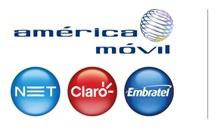 Executando atividades em todo território nacional: 
Vistorias, Inventários, Projetos, Instalações, testes e
manutenção em Geral
Contatos
Projetos  Cases
British Telecom 2011
Empresa
Redes
Cabeamento do Datacenter com mais 750 pontos em cabeamento Cat6, interligação  de racks em ﬁbra óptica
Telecom

Clientes
Contatos
Projetos
Empresa
British Telecom 2011
Cabeamento do Datacenter com mais 750 pontos em cabeamento Cat6, interligação  de racks em ﬁbra óptica
Redes
British Telecom 2012 e 2013
Cabeamento do Datacenter com mais 350 pontos em cabeamento Cat 6ª e  espelhamento de Racks com Fibras Om3
Telecom

Clientes
Contatos
Redes Externas
Empresa
Lançamento de Fibra Ótica
A Tel‐Link possui equipe qualiﬁcada para implantação de redes externas em Fibras  Óticas em posteamento existente ou a ser implantado.
Redes
Temos parceria para levantamento de campo e execução de projetos para entrada  nas principais Companhias de Energia Elétrica
Telecom
Possuímos equipes treinadas para manutenção e localização de ﬁbras rompidas com  preparo para atender no menor SLA possível.
Clientes
Contatos
TRANSMISSÃO
Empresa
Instalações e manutenções: PDH/SDH/MUX/MO.
Instalação de Heandend digital ou ananlógica.
Instalação de redes DSLAM/ADSL.
Redes
Troca de alimentador SHF sem retirada da antena.
Reparo em antenas, manutenção corretiva e preventiva em sistema irradiante.
TODOS OS FORNECEDORES
Telecom

Clientes
Contatos
2G - 3G - LTE
Empresa
Instalação de BTS 2G/3G/4G.
Instalação de sistema irradiante.
Redes
Sistema de Rede de Comutação (TDM e NGN) Móvel
Telecom

Clientes
Contatos
Empresa
ELÉTRICA
INSTALAÇÕES DE: BANCO DE BATERIAS, QDG, QDF, FCC.
CONVERSORES – RETIFICADORES, CANALETAS, CONTROLADORES, INVERSORES E SOFT  STARTER, ELETROCALHAS E ELETRODUTOS CORRUGADOS, ABRAÇADEIRAS, ANILHAS,  PRENSA CABOS E ETIQUETAS.
Redes
Telecom

Clientes
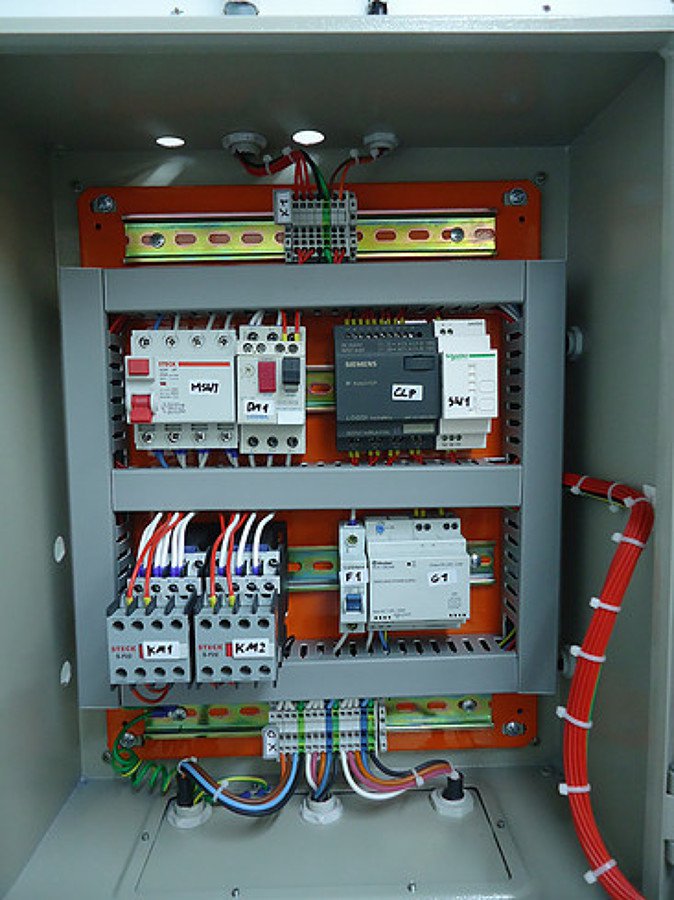 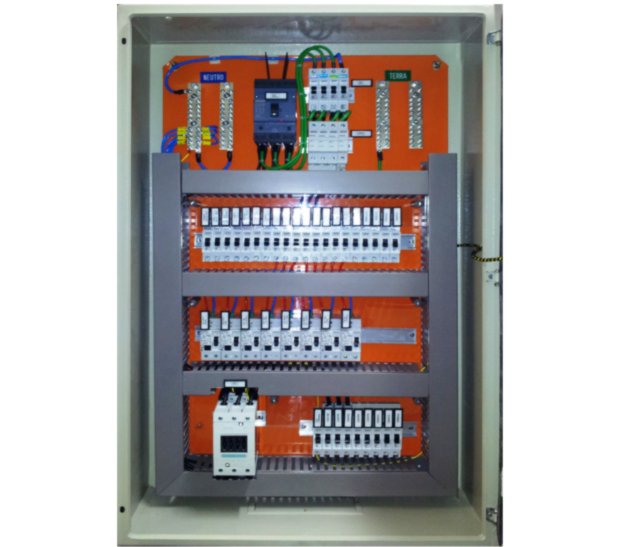 Contatos
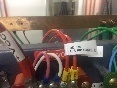 CONSTRUÇÃO CIVIL
Empresa
INFRA-ESTRUTURAS:
BASE RADIE – TUBULÃO, ALVENARIAS, PROJETOS CAD, IMPLANTAÇÃO DE ENTRADA  ELÉTRICA SUB ESTAÇÃO E QUADRO DE DISTRIBUIÇÃO
CONSTRUÇÃO DE TORRE DE RADAR (INFRAERO)
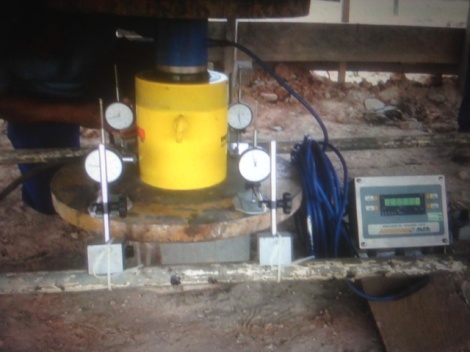 Redes
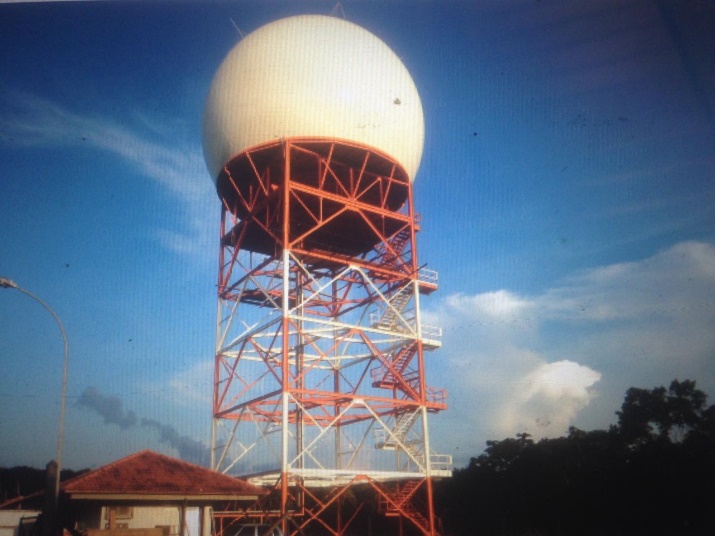 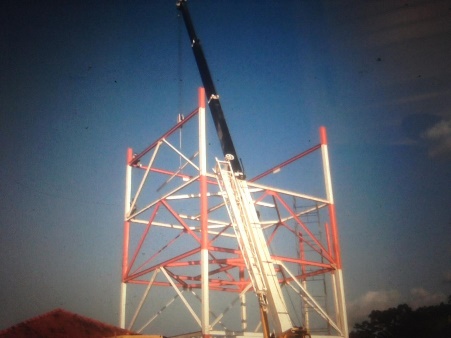 Torres

Clientes
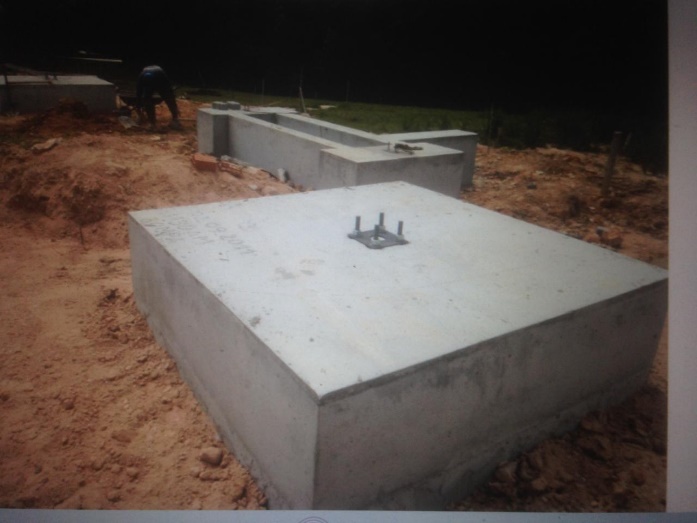 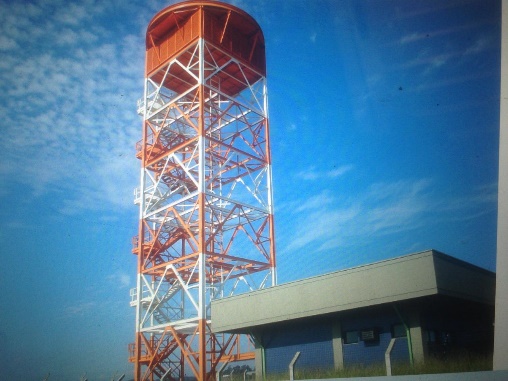 Contatos
CONSTRUÇÃO DE SITES
Empresa
Definição do Terreno
Aquisição do Terreno
Documentação para Construção
Construção do Site
Documentação do Site
Redes
Aquisition
Operadora define PN (Ponto Nominal) e Raio de Busca
Hunter faz avaliação da legislação sobre a ERB (Estação Rádio Base). Primeiro no Município, depois no Estado e por fim Federal. Solicita a CUS (Certidão de Uso de Solo).
Hunter de posse da CUS apresenta 3 candidatos com relatório SAR (Site Acquisition Report)
Torres

Clientes
Contatos
CONSTRUÇÃO DE SITES
Empresa
Tipos de Sites
      RoofTop – Greenfield – Cow - Camuflados
Redes
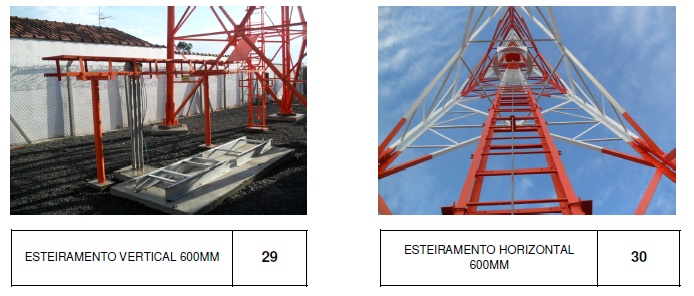 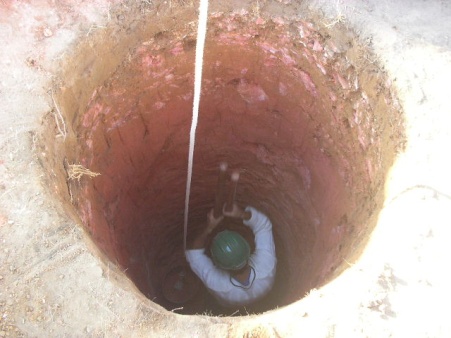 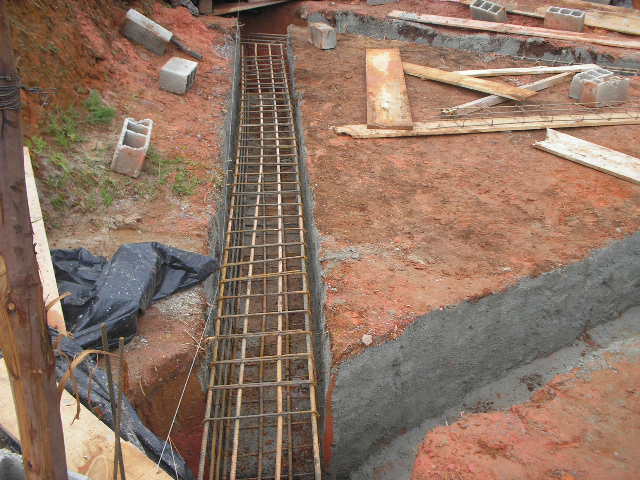 Torres

Clientes
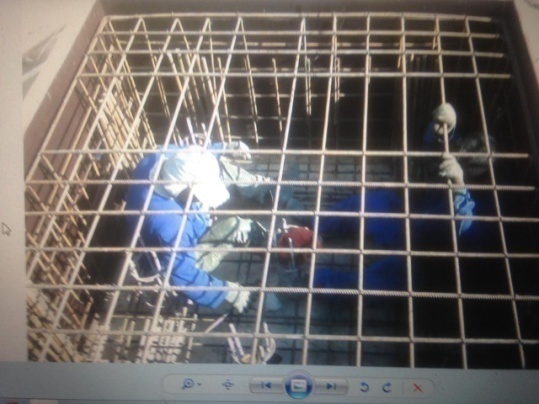 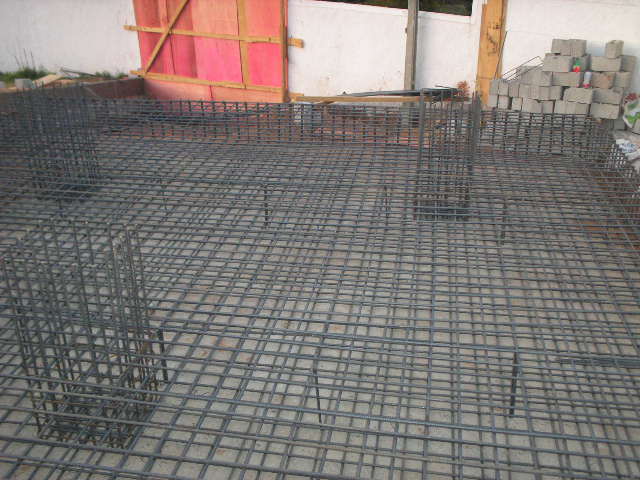 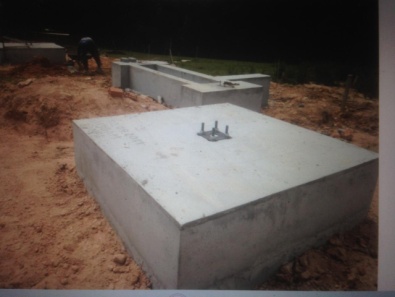 Contatos
Média Total: 160 a 220 dias
5, a 7,3 meses
PROJETOS
Empresa
LINE OF SITE
LEITURAS DE CARTAS MAPOGRAFICAS
PROSPECÇÃO
Redes
VISTORIAS PARA PROJETOS QUANTITATIVOS.
ELABORAÇÃO DE LISTAS DE MATERIAIS.
ELABORAÇÃO DE PROJETOS PROVISÓRIOS E DEFINITIVO.
Telecom
CONFIRMAÇÃO DOS DADOS CADASTRAIS PARA O PROJETO.
TESTE DE VISADA
Clientes
Contatos
Empresa
Redes  Telecom  Clientes
Contatos
Empresa
Redes
MATRIZ
Rua. Florida, 1758 – 9º A -  c 91 
Bairro: Itaim Bibi – cep: 04.565-001  São Paulo - SP
(11) 37773742 - 981109045
Telecom
Clientes
FILIAL
Av Pedro Alvares Cabral, 647
Bairro: JD. Paulista - cep 12.216-000 - São José dos Campos - SP
(12) 981109045
Contatos
E-Mail: contato@tellinkengenharia.com.br